Iniciamos los estudios y diseños para la Calle XX entre 
Carreras XX y XX
Volante: 1 Fecha: XXXX  Localidades: xxxxxx  Contrato:  xxxx de xxxx
Volante: 1 Fecha: XXXX   Localidad:
Señor (a)(es)
XXXXXXXXXXXXXXXX
XXXXXXXXXXXXXXX
Ref: Reunión de inicio
El Instituto de Desarrollo Urbano, a través del contratista xxxxxx, encargado del proyecto, le invita (n) a la Reunión de Inicio de Estudios y Diseños, en donde socializaremos las actividades que realizaremos en esta etapa del proyecto, que beneficiará a los habitantes del (sur-norte-oriente-occidente) de la ciudad. 
Si desea solicitar más información sobre el proyecto, comuníquese con nuestro Punto IDU.
Insertar imagen actual del sector. NO distorsionarla.
Eliminar el recuadro posteriormente
Escriba  la fecha de la reunión
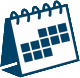 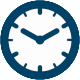 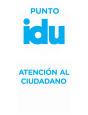 Escriba  la hora de la reunión
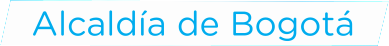 Dirección 
Horario
Teléfono: 
Correo:
Escriba  el lugar de la  reunión
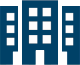 Mayor información sobre  el proyecto:
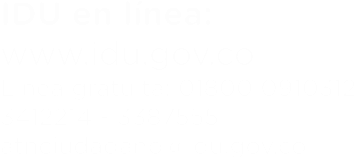